COACHING-INNOVATIVE APPROACH FOR BETTER INTEGRATION OF REFUGEES
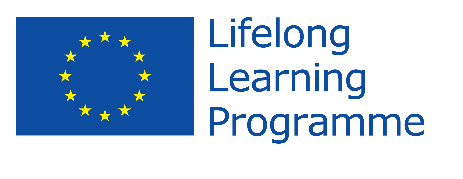 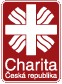 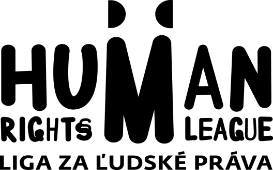 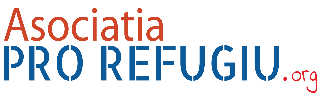 GRUNDTVIG PROGRAM-LEARNING PARTNERSHIPS
Trainer Silvia Berbec-Association Pro Refugiu
Project Presentation
August 2013 –July 2015
Coordinator Association Pro Refugiu Romania
Partners Caritas Prague Czech Republic
              Human Rights League Slovakia
Project Presentation
Objectives
Improving quality of counseling, assistance for refugees’ integration by strengthening professional skills of specialized staff from NGOs and other relevant authorities.
Increase level of communication, collaboration, exchange of best practices among professionals working with refugees from Romania, Czech Republic and Slovakia.
Project Presentation
Activities
3 study visits in each partner’s country in order to observe the methods used for refugees’ assistance, share experience, identify best practices.
Develop project’s website containing an online forum increasing in this way the transnational dialogue among professionals working with refugees from Romania, Czech Republic and Slovakia.
Create a coaching manual with relevant methods and techniques that could be used during counseling sessions provided by specialists to refugees.
Organize 3 seminars in each country in order to present the coaching manual and help professionals from various authorities, NGOs to learn how to apply the methods, techniques presented in the manual during their current work with refugees.
What is Coaching? Support method for the integration of refugees
A method of directing, instructing and training a person or group of people, with the aim to achieve some goal or develop specific skills. 
 Training is teaching people to do what they don’t know how to do. 
 Mentoring is showing people how the people who are really good at doing something do it.  
 Counselling is helping people come to terms with issues they are facing. 
 Coaching is none of these – it is helping to identify the skills and capabilities that are within the person, and enabling them to use them to the best of their ability. Professional coaching uses a range of communication skills (such as targeted restatements, listening, questioning, clarifying etc.) to help the person in need to shift his/her perspectives and thereby discover different solutions to achieve the goals.
What is Coaching? Support method for the integration of refugees
In the last years specific techniques from coaching were applied successfully in helping vulnerable groups.
 Coaching approach is a very innovative topic used in various domains in helping people to learn how to increase their self- awareness, improve confidence in dealing with various obstacles and challenges in their current life, increase motivation. 
A coach helps people to learn themselves, rather than to impose anything. A coach is trained to listen, observe and adapt to subjects according to each client. He seeks to apply solutions and strategies considering from the beginning that the client is creative and resourceful.
What is Coaching? Support method for the integration of refugees
Active listening is part of the basic posture of the coach.
A person who can actively listen for example to help the speaker, when he lost track explanations by phrases like "What were we talking about?” “You were just started to tell me about your work tasks? It can be opened questions that provide a total freedom to the coachee to express his/her opinions or it can be questions to which the coachee is able to provide a short “Yes” or “No” that help him/her to clarify an idea or to assume a certain decision.
What is Coaching? Support method for the integration of refugees
The coachee is the person who receives the coach support, in our case the refugee.
THE COACH SKILLS
Building rapport or relationship
Different levels of listening
Using intuition
Asking questions
Giving supportive feedback
THE COACHING PROCESS
COACHING SESSIONS
Guiding Principles
Establish conversation – introduce session; establish rapport; create a coaching climate/atmosphere.
Identify topic and goal – agree what you will talk about; agree desired outcome; distinguish conversational thread.
THE COACHING PROCESS
COACHING SESSIONS
Guiding Principles
Surface understanding/insights – enquiry, build mutual understanding; enable knowledge and values to surface; redefine goals ( i.e what they want now)
Shape agreements/conclusions – summarize ideas, options; find specific actions f appropriate; create a sense of the future.
Completion/close – summarize; checks/validation; next steps.
METHODS TO MONITOR THE COACHEE PROGRESS
The Scale from 1 to 10
Homework
Action Brainstorming Worksheets
Wrap-Up Session Questions
Intercultural Coaching
Intercultural coaching has the same basic tenets as the standard professional coaching but also takes into consideration the coachee’s cultural perspective and those of the people around him/her. Intercultural coaching focuses on creating an “intercultural climate” that allows the coach and coachee to become more culturally aware and adapt their behavior and expectations as appropriate. Intercultural coaching takes into consideration the different worldviews, needs, values and expectations that people from different cultural backgrounds can bring to the coaching process.